characterization & motivationCreate a playlist!
What songs would your character be playing on his/her iPod?
Choose a character:
Sassy
Mack
Randy
Mama
Tito
Jamal
Dwayne
Guidelines:
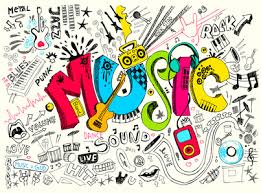 MUST INCLUDE—
Character chosen
Up to 10 songs (minimum of 5)
School-appropriate language preferred
Title AND artist of each song
2-3 sentence summary of why you chose each song (NOT what the song is about necessarily) in your OWN words
Cite with textual evidence: write 1-2 lines from each song that best support the theme